Elektronická  učebnice - II. stupeň                         Základní škola Děčín VI, Na Stráni 879/2  – příspěvková organizace                              Matematika
Základní škola Děčín VI, Na Stráni 879/2 – příspěvková organizace
Zdroj:
http://rvp.cz/
F. Běloun a kol.: SBÍRKA ÚLOH Z MATEMATIKY PRO ZŠ, SPN 1993
A. Šarounová a kol.: MATEMATIKA 7 II.díl, Prometheus, 1998
18.1 Poměr
Co znamená „tým A vyhrál nad týmem B 38 ku 35“ ?
 Členy poměru
 Základní tvar poměru
 Převrácený poměr
 Rozšiřování a krácení poměru
 Rozdělit číslo v daném poměru
 Změnit číslo v daném poměru
 Měřítko map a plánů
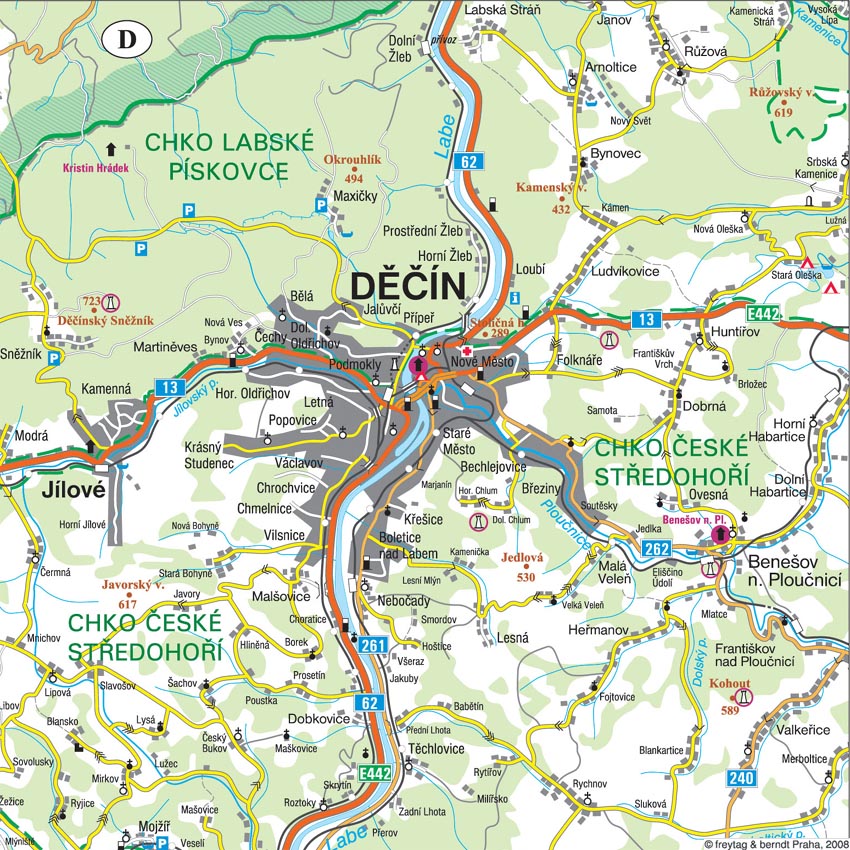 Autor: Mgr. Hana Jirkovská
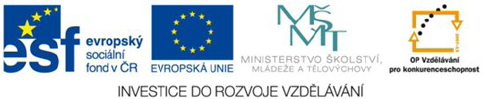 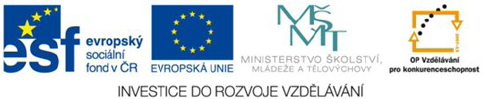 Elektronická  učebnice - II. stupeň                         Základní škola Děčín VI, Na Stráni 879/2  – příspěvková organizace                                    Matematika
Základní škola Děčín VI, Na Stráni 879/2 – příspěvková organizace
18.2 Co už umíme
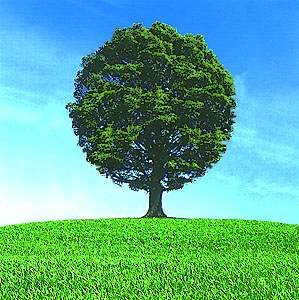 a) Porovnávat
- o kolik ?
30 je o 20 více než 10
30 je o 20 méně než 50
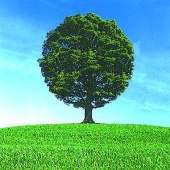 - kolikrát ?
20 je 5x více než 4
4 je 5x méně než 20
b) Zlomky
- krácení, rozšiřování, rovnost zlomků, základní tvar, část celku, smíšené číslo,    převrácený zlomek, početní výkony se zlomky
c)  Čísla soudělná a nesoudělná
- soudělná jsou čísla 20 a 15, protože jejich společný dělitel je číslo 1 a 5
- nesoudělná jsou čísla 20 a 21, protože jejich společný dělitel je jen číslo 1
d)  Jednotky délky a jejich převody
Klikni
Elektronická  učebnice - II. stupeň                         Základní škola Děčín VI, Na Stráni 879/2  – příspěvková organizace                                   Matematika
Základní škola Děčín VI, Na Stráni 879/2 – příspěvková organizace
18.3 Nové pojmy
- Členy poměru:
a : b,      3 : 2,       6 : 11
čteme á ku bé, tři ku dvěma, šest ku jedenácti
3 : 2 = 9 : 6
- Krátit a rozšiřovat poměr:
15 : 10 = 3 : 2
Rozšíříme třemi,
3 . 3 = 9, 2 . 3 = 6
Společný dělitel je 5,
15 : 5 = 3, 10 : 5 = 2
- Poměr v základním tvaru:
12 : 20 = 3 : 5, protože největší společný dělitel 12 a 20 jsou 4, zkrátíme čtyřmi, čísla 3 a 5 jsou již nesoudělná
- Rovnost poměrů:
20 : 50 = 2 : 5 = 4 : 10 = 6 : 15 = 14 : 35 ….
výsledek dělení je stejný
- Postupný poměr:
počet členů poměru je větší než dva
3 : 5 : 7
- Měřítko map a plánů:
1 : 10 000
chápeme, že 1 cm na mapě znamená 10 000 cm ve skutečnosti
Elektronická  učebnice - II. stupeň                         Základní škola Děčín VI, Na Stráni 879/2  – příspěvková organizace                                  Matematika
Základní škola Děčín VI, Na Stráni 879/2 – příspěvková organizace
18.4 Výklad nového učiva
- oba porovnávané údaje musí být ve stejných jednotkách
a) Vlastnosti poměru
- poměry lze psát jako zlomky a tak s nimi i počítat
b) Urči převrácený poměr k poměru 1 : 2
Odpověď je 2 : 1
c) Doplň chybějící člen poměrů 3 : 7 = x : 28
Řešení: 28 : 7 = 4,          3 . 4 = 12,            x = 12
d) Rozděl číslo 100 na dva díly v poměru 2 : 3
Řešení: 2 + 3 = 5 dílů,          100 : 5 = 20
1 díl má hodnotu 20, 2 díly znamenají 40, 3 díly znamenají 60
Odpověď: Číslo 100 rozdělíme na 40 a 60.
e) Změň číslo 16 v poměru 3 : 2
Řešení: Číslo 16 zvětšujeme, protože   3 : 2 = 1,5. Tedy  x : 16 = 3 : 2.
16 : 2 = 8,               8 . 3 = 24
(Lze také počítat 16 . 1,5 = 24)
Odpověď: Nové číslo je 24.
f) Na mapě s měřítkem 1 : 200 000 jsou obce A a B od sebe vzdáleny 8,5 cm. Jaká je jejich vzdálenost ve skutečnosti?
Řešení: 1 cm na mapě znamená 200 000 cm ve skutečnosti, což je 2 km.
8,5 . 2 = 17
Odpověď: 8,5 cm na mapě znamená 17 km ve skutečnosti.
Elektronická  učebnice - II. stupeň                         Základní škola Děčín VI, Na Stráni 879/2  – příspěvková organizace                                   Matematika
Základní škola Děčín VI, Na Stráni 879/2 – příspěvková organizace
18.5 Procvičení a příklady
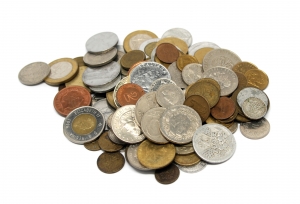 a) Jaké je měřítko plánu, když 2 cm na něm představují 30 metrů?
Řešení: 2 cm odpovídají 30 metrům = 3000 cm. 1 cm odpovídá (3000 : 2) 1 500 cm.
Odpověď: Měřítko plánu je 1 : 1500.
b) Odměna 500 Kč se má rozdělit mezi dva studenty v poměru 7 : 3. Kolik Kč dostane každý z nich?
Řešení: 7 + 3 = 10 dílů,    1 díl = 50 Kč (500 : 10),    7 dílů = 7 . 50 = 350 Kč,    3 díly = 3 . 50 = 150Kč
Zkouška: 350Kč + 150Kč = 500Kč
Odpověď: Jeden student dostal 350 Kč a druhý 150 Kč.
c) Rozměry fotografie jsou 100 mm a 130 mm. Jaké by byly při zmenšení v poměru dvě ku pěti?
Řešení: První neznámý rozměr je x. Platí x : 100 = 2 : 5,     100 : 5 = 20,    20 . 2 = 40,    x = 40 mm
              Druhý neznámý rozměr je y. Platí y : 130 = 2 : 5,    130 : 5 = 26,    26 . 2 = 52,    y = 52 mm
Odpověď: Rozměry zmenšené fotografie jsou 40 mm a 52 mm.
d) Zkrať poměr 125 : 70 na základní tvar.
Řešení: Hledáme největší společný dělitel čísel 125 a 70. Je to 5. Vydělíme 125 : 5 = 25 a 70 : 5 = 14.
Odpověď: Základní tvar daného poměru je 25 : 14.
Elektronická  učebnice - II. stupeň                         Základní škola Děčín VI, Na Stráni 879/2  – příspěvková organizace                                   Matematika
Základní škola Děčín VI, Na Stráni 879/2 – příspěvková organizace
18.6 Složitější slovní úlohy
a) Vypočti výměru sadu tvaru obdélníka, který má na plánu s měřítkem 1 : 2 000 rozměry 12 cm a 8 cm.
Řešení: 2 000 cm = 20 m, tedy 1 cm na plánu představuje 20 m ve skutečnosti. 12 cm představuje 240 m
(12 . 20 = 240), 8 cm představuje 160 m (8 . 20 = 160). Obsah obdélníka se vypočte podle vzorce S = a . b.
S = 240 . 160 = 38 400,      S = 38 400 m2 = 384 a.
Odpověď: Výměra sadu je 384 arů.
b) Mosaz je slitina mědi a zinku v poměru 3 : 2. Kolik gramů mědi a zinku je v mosazném tělese o hmotnosti 350 g?
Řešení: Ve slitině je 3 + 2 = 5 dílů látky. Ve 350 gramech představuje 1 díl 70 gramů (350 : 5 = 70).
2 díly mají hmotnost 140 gramů (70 . 2 = 140), 3 díly mají hmotnost 210 gramů (70 . 3 = 210).
Zkouška: 140g + 210g = 350g
Odpověď: V tělese z mosazi o hmotnosti 350 gramů je 140 gramů zinku a 210 gramů mědi.
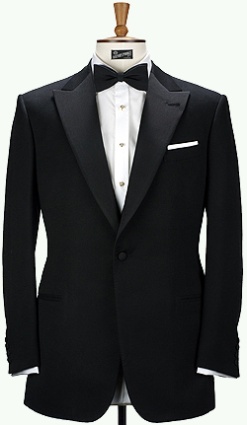 c)
Oblek stál původně 29 000 Kč. Cena byla dvakrát postupně snížena v poměru 8 : 5 : 2. Kolik stál oblek po druhém zlevnění?
Řešení: Cena obleku po prvním zlevnění je x, po druhém zlevnění y. Platí 29 000 : x : y = 8 : 5 : 2.
29 000 : 8 = 3625 (to je 1 díl původní ceny),           3625 . 5 = 18125 (cena po prvním zlevnění)
3625 . 2 = 7 250 (cena po druhém zlevnění)
Odpověď: Konečná cena obleku po druhém zlevnění je 7 250 Kč.
Elektronická  učebnice - II. stupeň                         Základní škola Děčín VI, Na Stráni 879/2  – příspěvková organizace                                    Matematika
Základní škola Děčín VI, Na Stráni 879/2 – příspěvková organizace
18.7 CLIL - ratio
Vocabulary
Poměr – Ratio 				Měřítko mapy – A scale of map
Základní tvar poměru – Basic form of the ratio		Člen poměru – Term of ratio
Převrácený poměr – Inversed ratio			Rozšířit poměr – Enlarge a ratio
Rozdělit číslo v daném poměru – Divide number in the ratio	Zkrátit poměr – Abridge a ratio
Změnit číslo – Change number
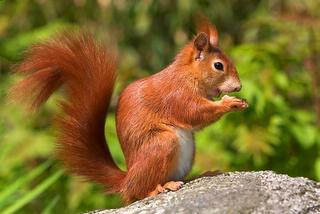 Exercise
Divide 132 nuts in ratio 3 : 8.
Solution: 3 + 8 = 11,        132 : 11 = 12,        12 . 3 = 24,        12 . 8 = 96
Proof: 24 + 96 = 132
Answer: The nuts are divided in two parts. One part contains 24 nuts and the second contains 96 nuts.
Elektronická  učebnice - II. stupeň                         Základní škola Děčín VI, Na Stráni 879/2  – příspěvková organizace                                   Matematika
Základní škola Děčín VI, Na Stráni 879/2 – příspěvková organizace
18.8 Test
1. Vyjádři v základním tvaru poměr první veličiny ke druhé: 1 km, 150 m
    a) 1:150	       b) 1000:150	c) 20:3	d) 30:2

2. Vypočti neznámý člen v rovnosti poměrů:        x : 30 = 8 : 10
    a) x = 24	        b) x = 32		c) x = 20	d) x = 40

3. Ve třídě je 15 chlapců a 12 dívek. Vyjádři poměr jejich počtů v základním tvaru.
    a) 15 : 12	         b) 5 : 4		c) 4 : 5	d) 10 : 8

4. 
    
     a) 12	          b) 15		c) 17	d) 19

5. 

     a) 20 cm	          b) 23 cm	c) 16 cm	d) 30 cm
Petr zatloukl za půl hodiny osm hřebíků. Martin byl šikovnější a za stejnou dobu zatloukl více hřebíků 
v poměru 3 : 2. Kolik jich bylo?
Jak daleko na mapě s měřítkem 1 : 800 000 budou od sebe Praha a Brno, jestliže jejich přímá vzdálenost je ve skutečnosti 184 km?
Řešení: 1. c), 2. a), 3. b), 4. a), 5. b)
Elektronická  učebnice - II. stupeň                      Základní škola Děčín VI, Na Stráni 879/2  – příspěvková organizace                       	                  Matematika
18.9 Anotace